CIET ( NCERT )
ICT-TOOLS WEBINAR 02.04.2024

LEARNING THROUGH DIGITAL GAMES :
EDUACTIV8 AND GCOMPRIS
DIGITAL GAMES
Any game that involves electronics in some way.
OR
	A digital game is any game (where a game is something fun) played on a digital device such as a computer or a cellphone.
OR
A digital game is a game played using digital technology. 	OR
A digital game is an electronic stimulation for educational or
entertainment purposes.
DIGITAL GAMES
Digital	games provide	learners	strategies, 	opportunities	to	transform	traditional	learning
resources,	and modes	from		the
classroom into relevant contexts.
To  highly  engage  learners, digital  games must  include  rules, 	goals, immediate feedback, outcome evaluation, competition, and 	interaction.
Compared  to  traditional  instruction,  digital  game-based 	learning  has  shown  to  be  more  effective  in  improving 	students’ learning.
Blended		learning	classrooms	that 	lessons	and	digital	game-based
use	both	traditional have		the	most
learning
effect on student learning.
DIGITAL GAMES
1. Increases A Child’s Memory Capacity
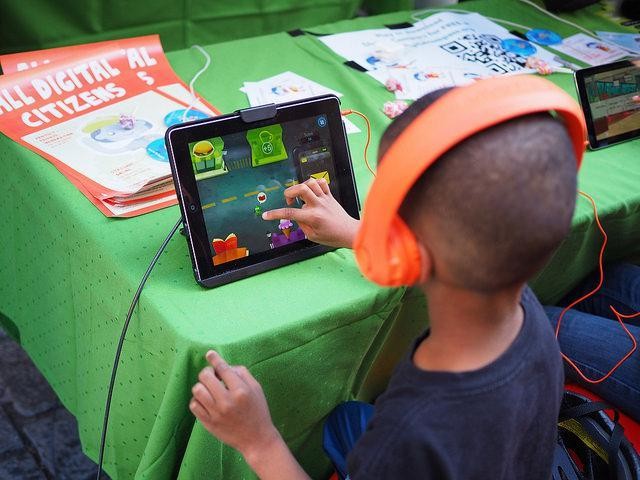 DIGITAL GAMES
2. Computer & Simulation Fluency
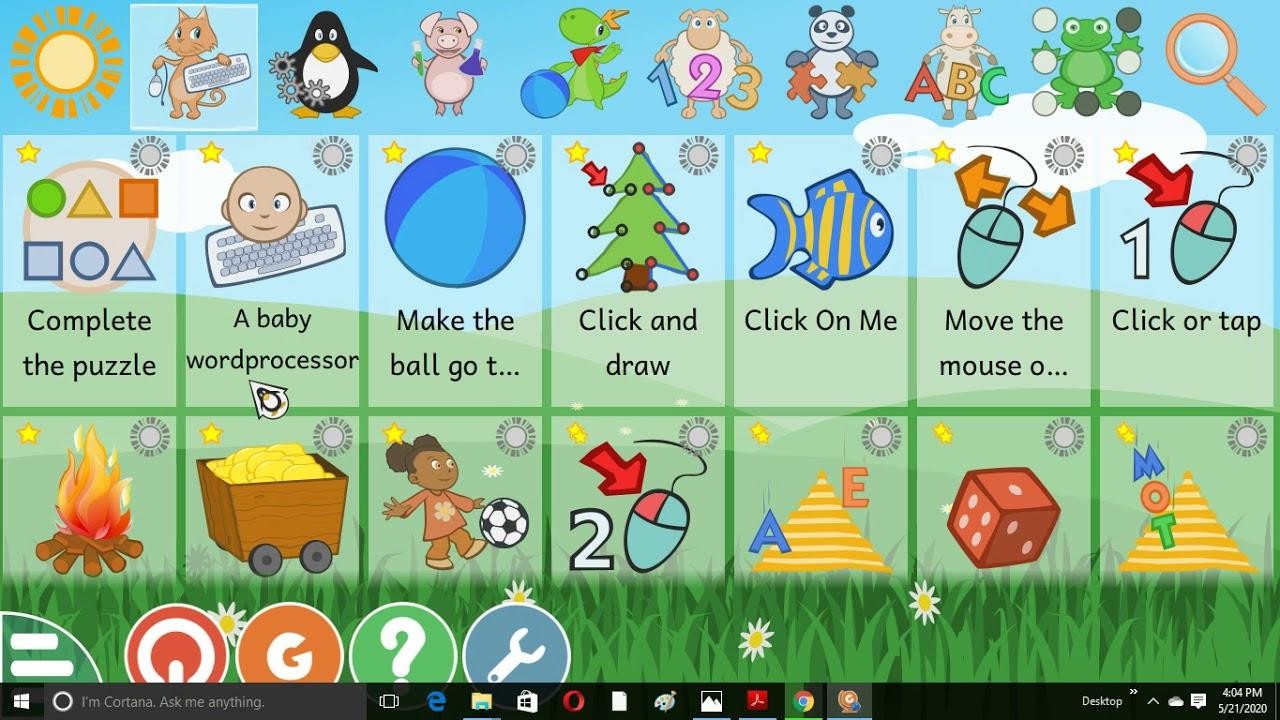 DIGITAL GAMES
3. Helps With Fast Strategic Thinking & Problem-Solving
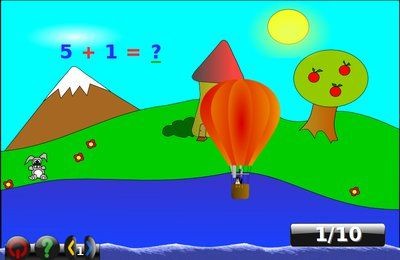 DIGITAL GAMES
4. Develops Hand-Eye Coordination
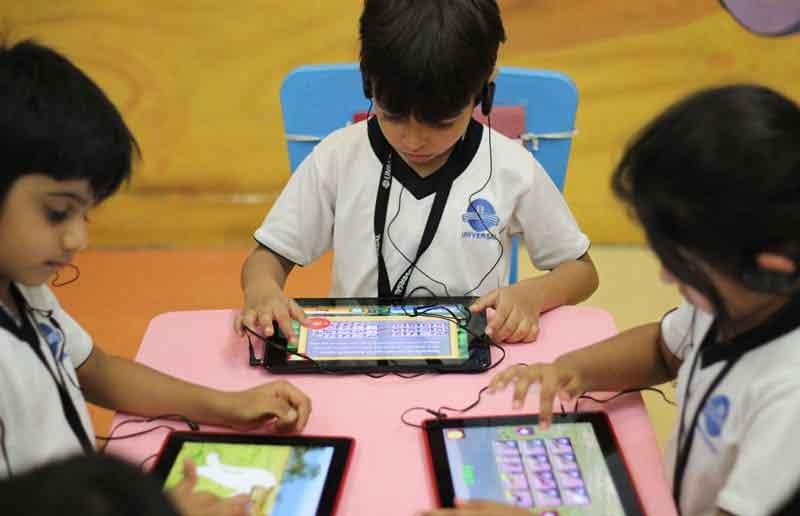 DIGITAL GAMES
5. Skill-Building
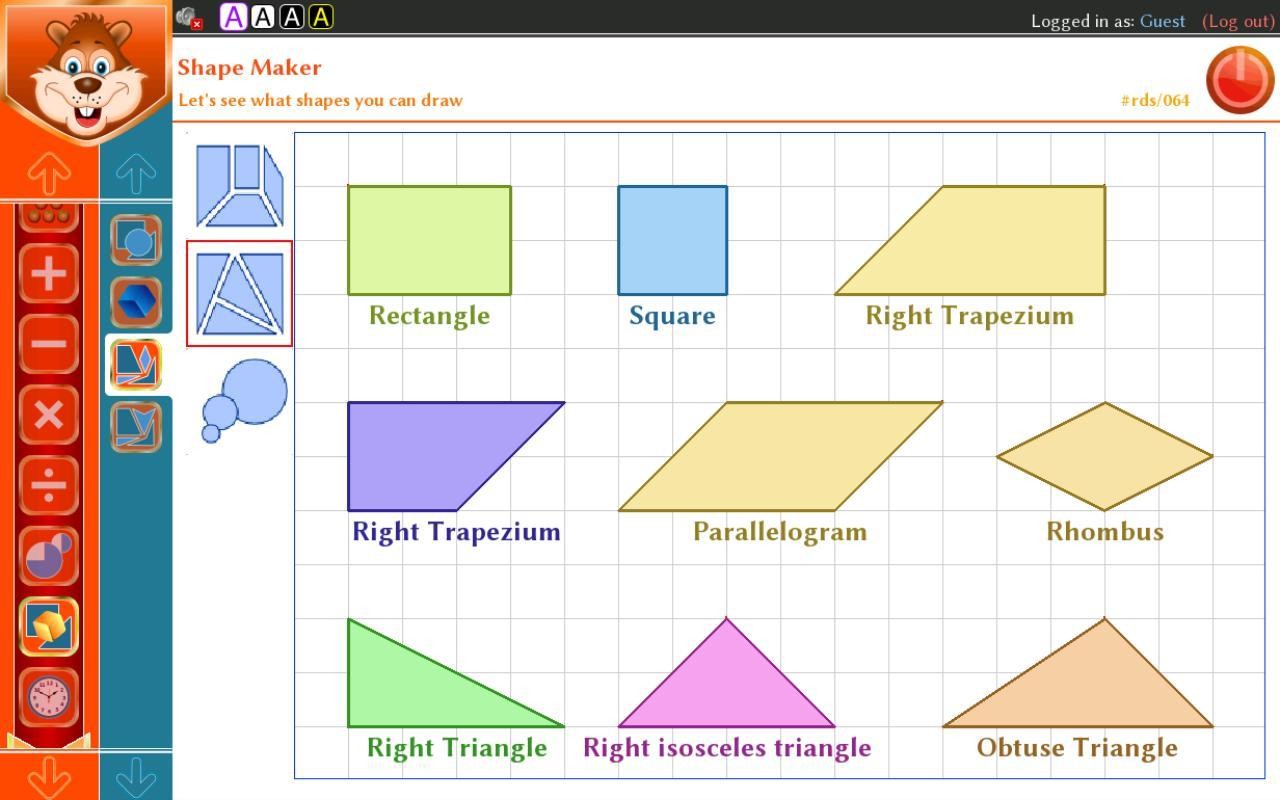 DIGITAL GAMES EDUACTIV8GCOMPRIS
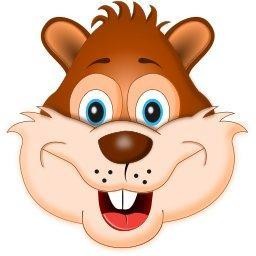 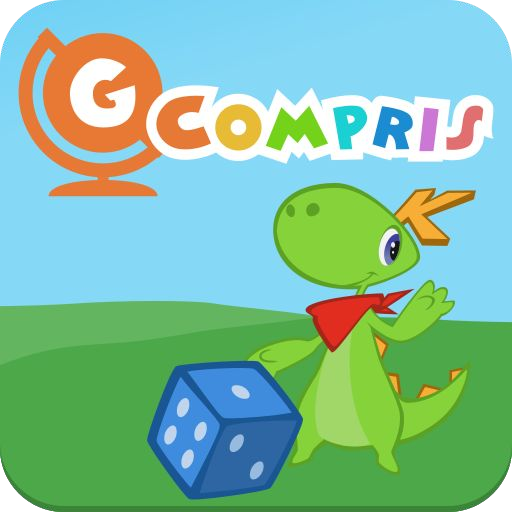 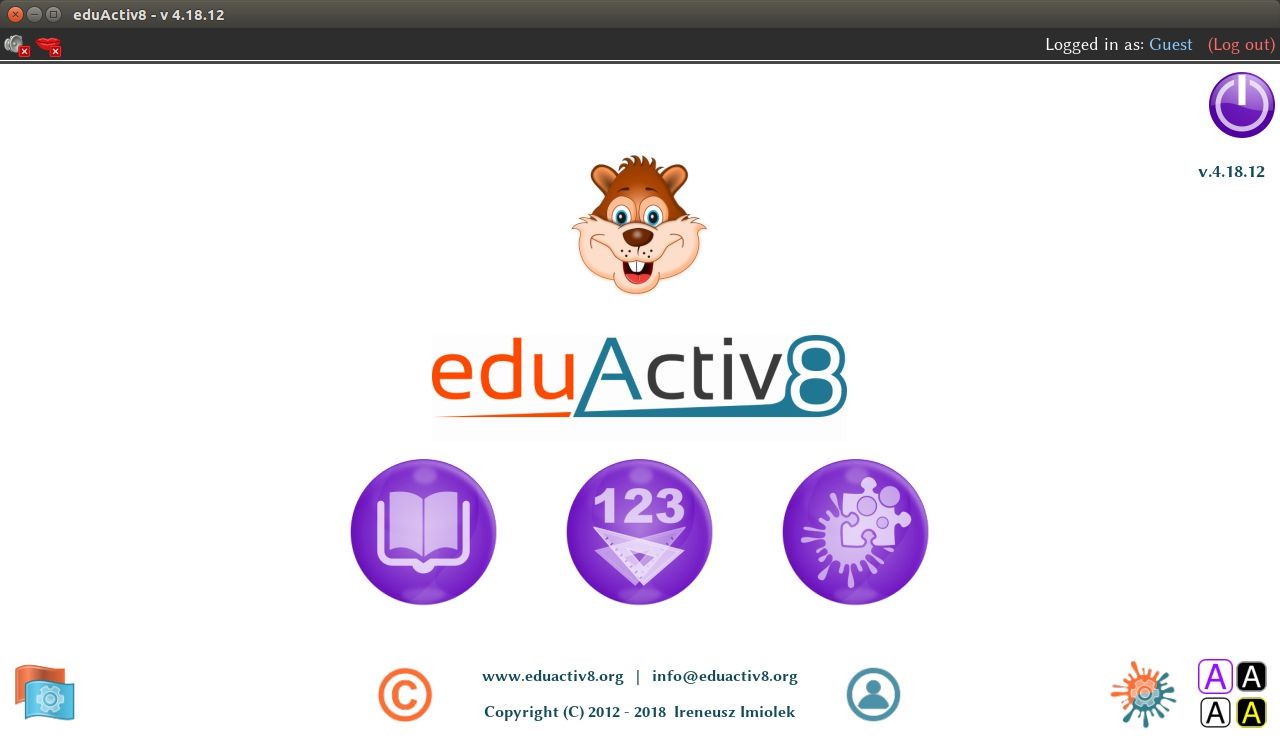 EDUACTIV8
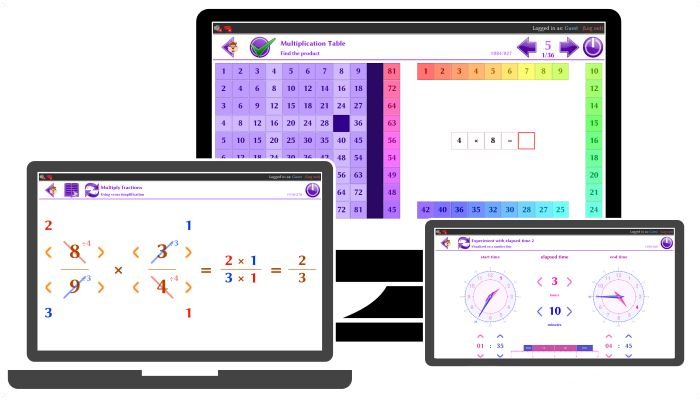 EDUACTIV8
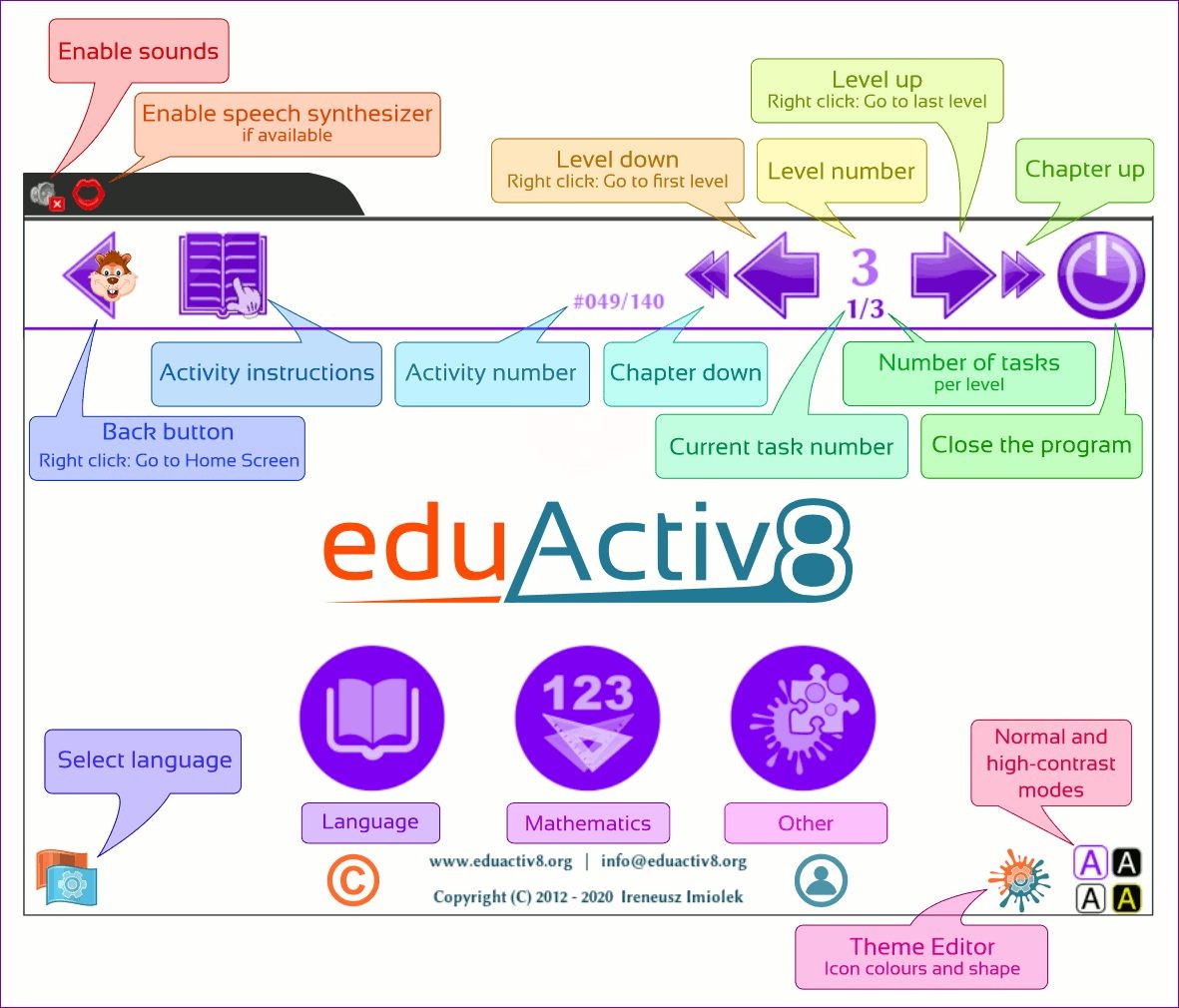 EDUACTIV8
Language activities:
learn the alphabet in a selected language
learn new words in multiple categories - a variation of spelling, matching and listening activities
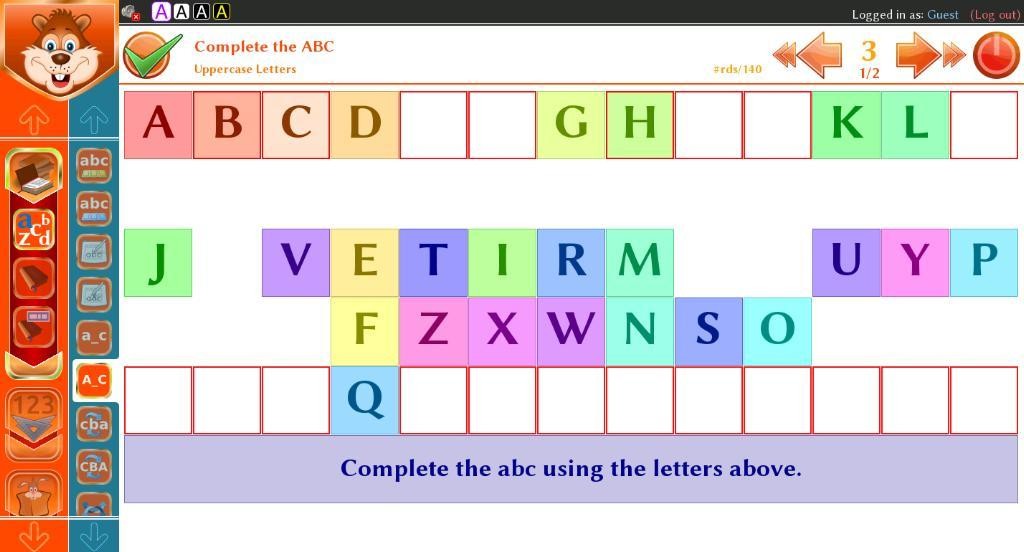 EDUACTIV8
Maths activities:
Learn numbers 1 - 20
Learn number spellings 0 - 100
Learn to count
Learn to add, subtract, multiply and divide (positive and negative numbers)
Columnar addition and subtraction, long multiplication and division
Compare and sort numbers
Fractions - also included multiple activities helpful in learning to solve 	problems related to addition, subtraction, multiplication and division of 	fractions, as well as finding equivalent fractions, etc.
Decimals, percentages and ratios
Learn shapes and solids
Learn to draw shapes
Draw symmetric shapes and find lines of symmetry
EDUACTIV8
Time activities:
Play with clock hands and learn how to tell time
Learn to set the clock by dragging the clock hands
Match digital time to analogue time
Learn to find a difference between two times
Learn to find time so long after or before a given time
Art and Colour activities:
Basic painting activity
Learn colour names
Learn how colours are formed both by light (RGB) and ink 	(CMY)
EDUACTIV8
Memory activities:
Memorizing a sequence of highlighted squares
Memorizing a set of directions
Memorizing locations of matching images
Other activities:
Matching shapes
Tracing lines
Finding the matching images
Multiple variations of the "Fifteen" game
GCOMPRIS
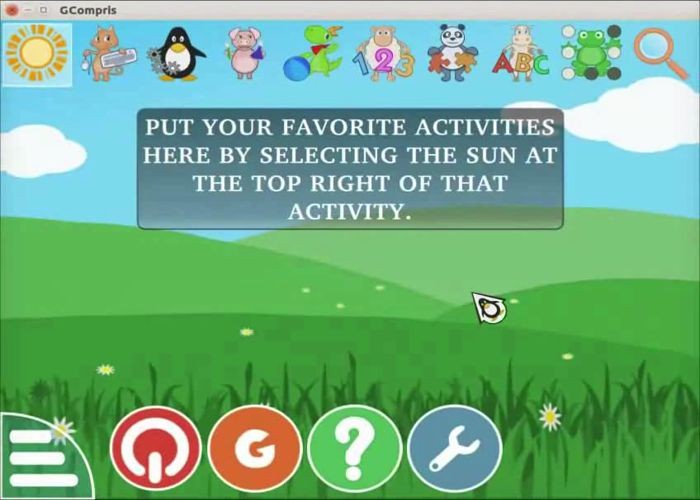 GCOMPRIS
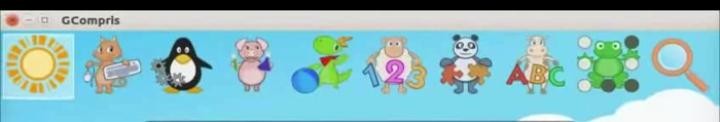 Learning how to use a computer
Practising reading with activities to learn letters, words and lexical sets
Acquiring proficiency in math by practising numeration, arithmetic, measures and puzzles
Discovering the world through logic, the arts and music
Exploring science and humanities through experimentation, history and geography
Developing strategic thinking with board games
GCOMPRIS
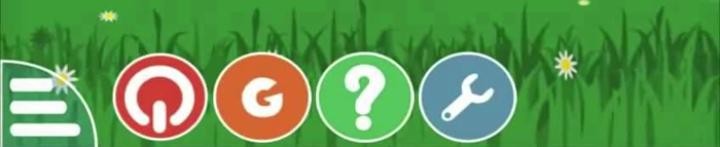 The control bar has the following icons.
Quit ,
About GCompris ,
Help
Tool box .
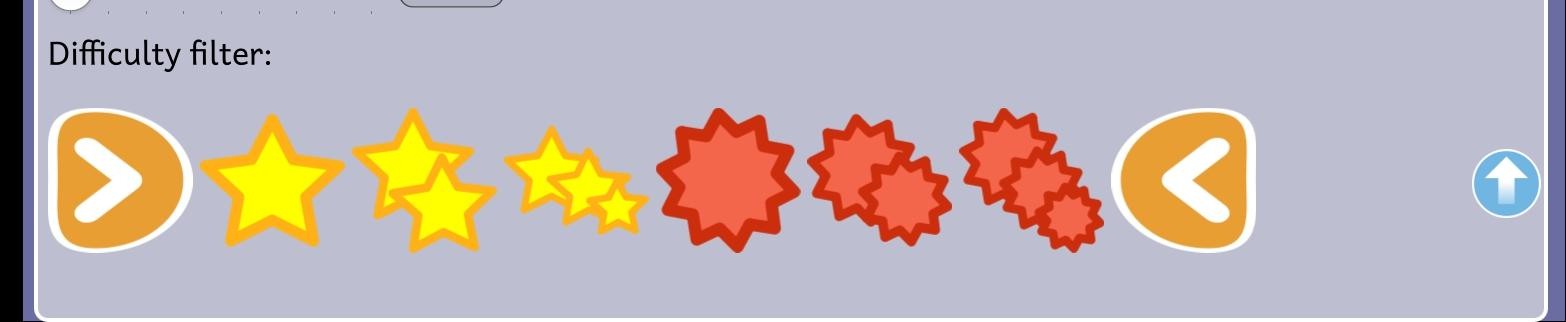 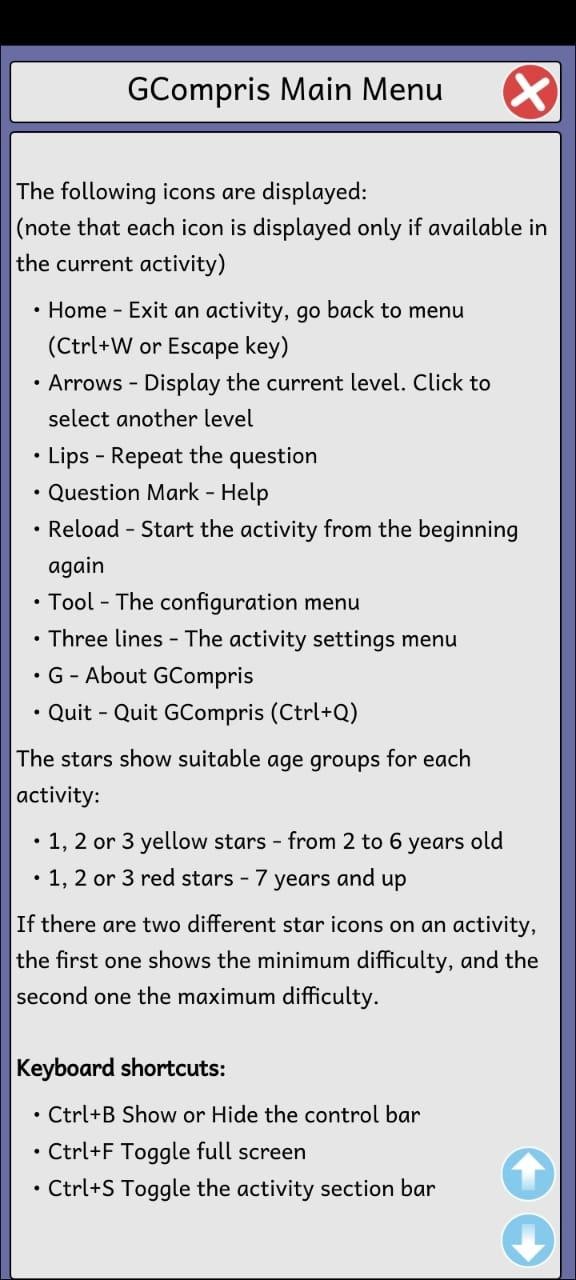 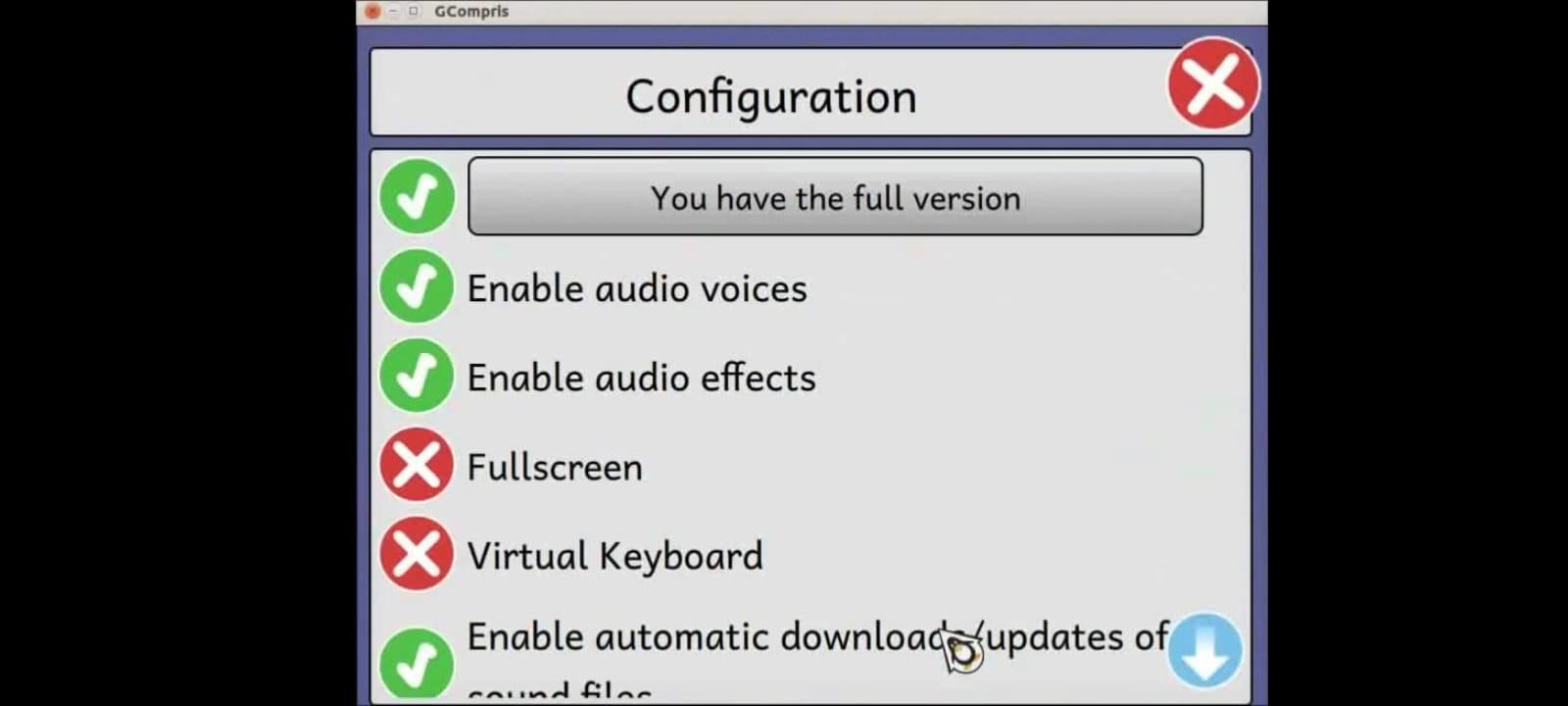